Environmental and Natural Resources management  2013
Mr. Johnson
Covington FFA
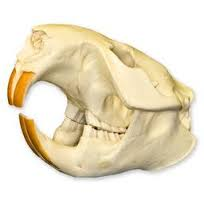 203-Beaver Skull
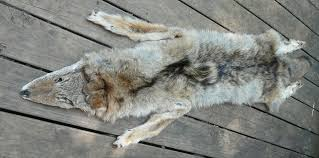 211-coyote pelt
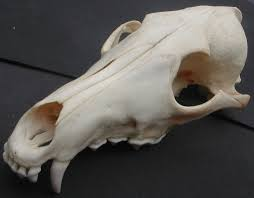 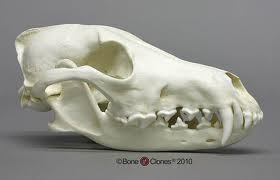 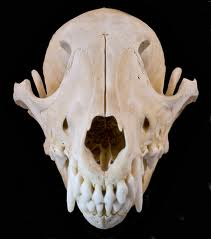 Coyote skull
COYOTE SKULL
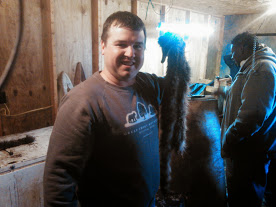 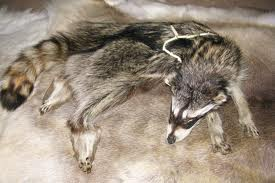 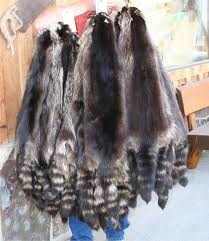 230-raccoon pelt
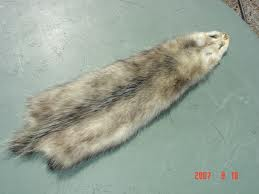 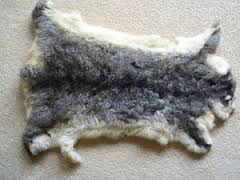 OPPOSUM HIDE
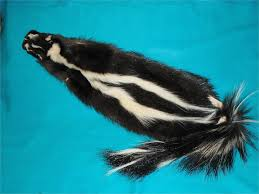 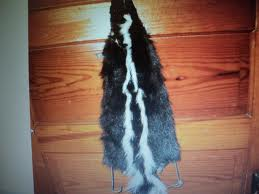 232-skunk hide
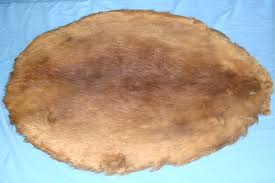 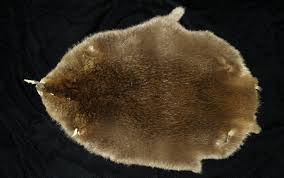 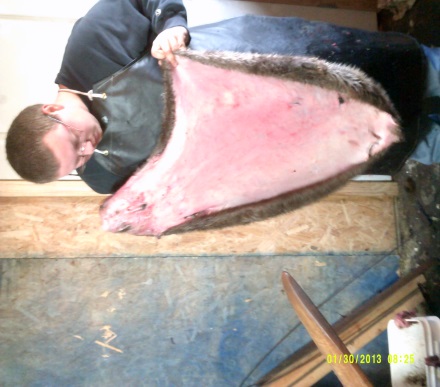 203-beaver hide
BEAVER HIDE
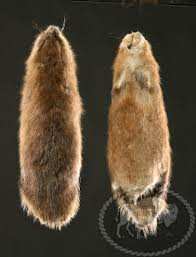 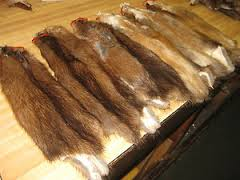 Muskrat hide
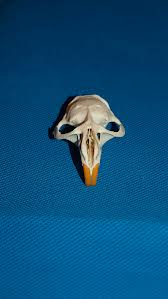 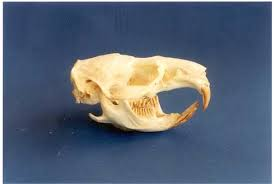 Muskrat skull
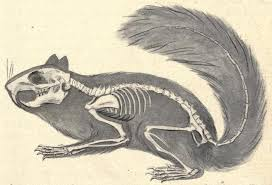 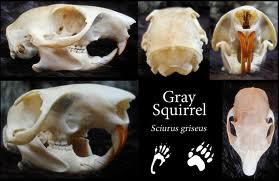 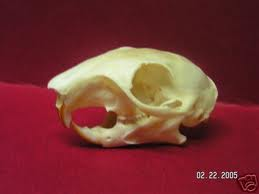 Grey squirrel skull
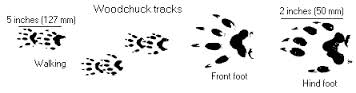 WOODCHUCK TRACKS
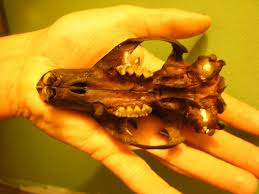 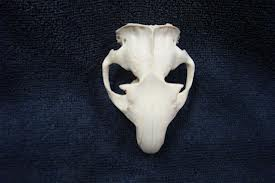 WOODCHUCK SKULL
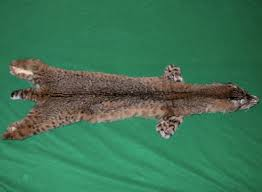 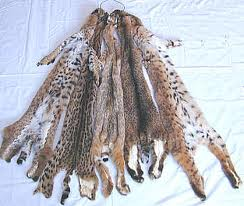 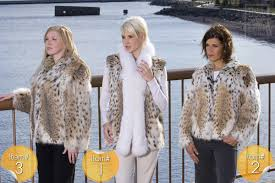 BOBCAT HIDE
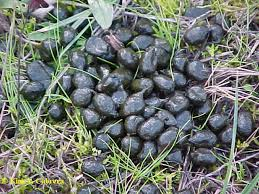 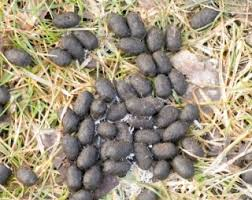 WHITE TAIL DEER SCAT
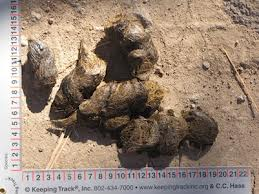 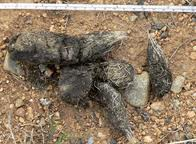 Grey wolf scat
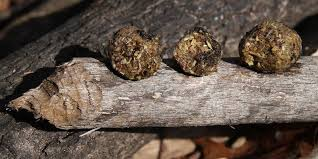 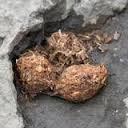 Beaver Scat
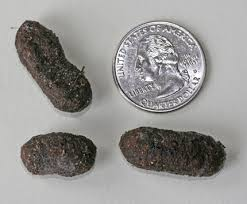 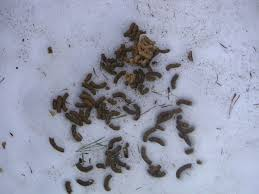 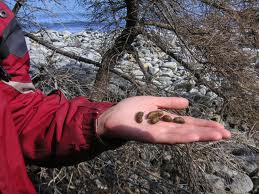 Porcupine scat
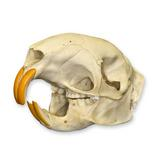 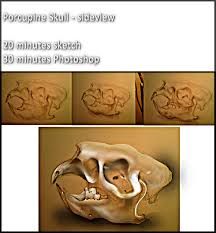 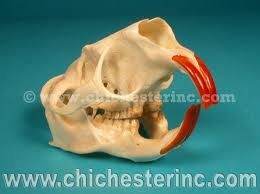 Porcupine skull
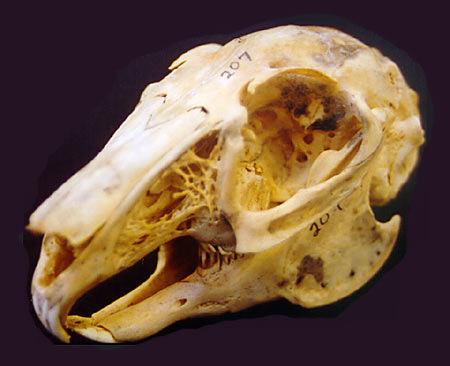 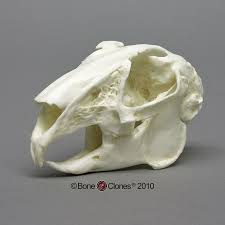 Jack rabbit skull
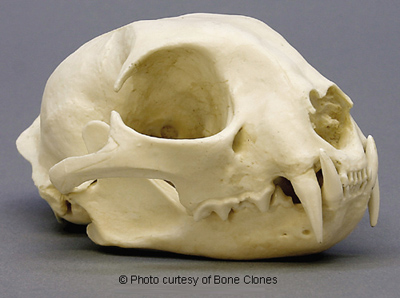 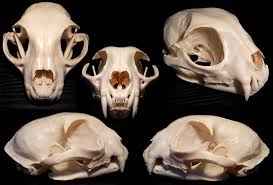 Bobcat skull
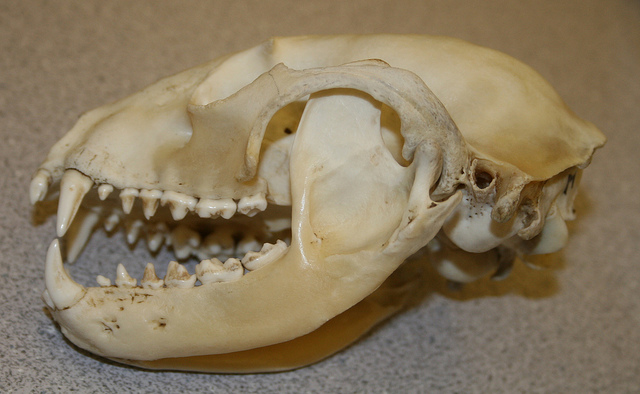 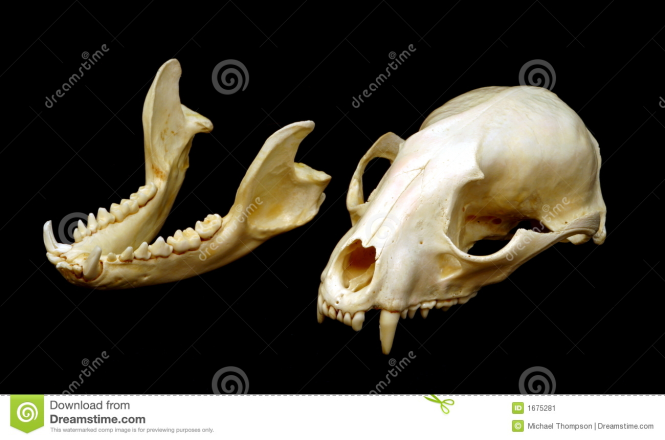 Raccoon skull
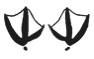 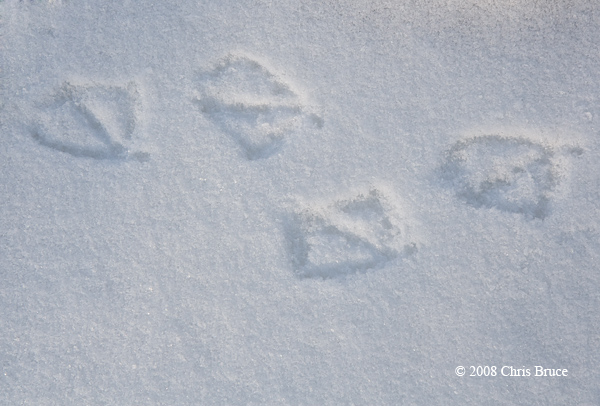 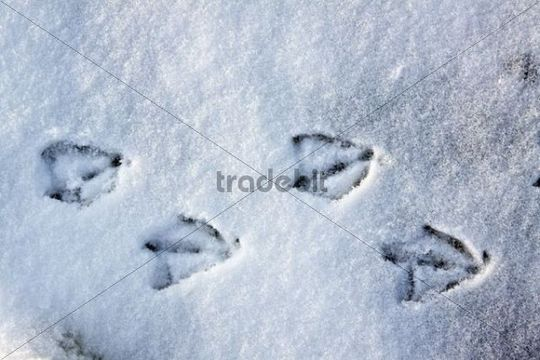 Mallard track
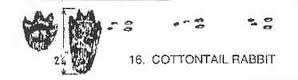 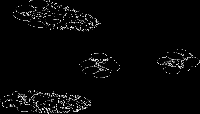 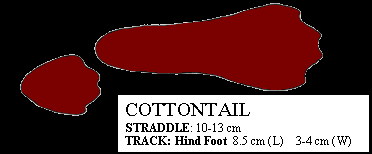 Cotton tail track
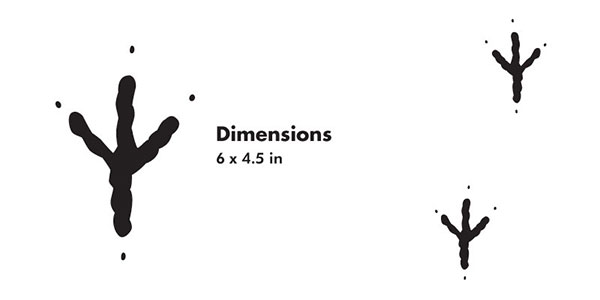 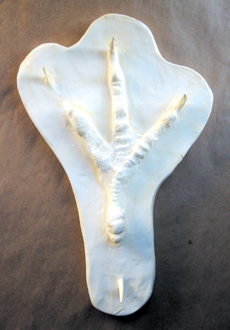 Bald eagle tracks
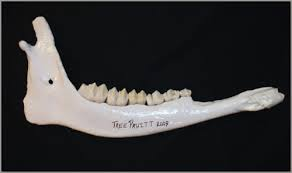 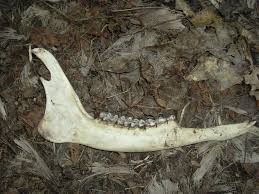 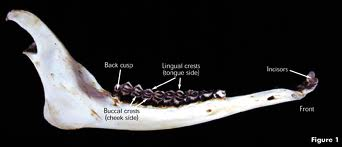 White tail deer jaw bone
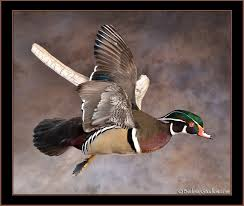 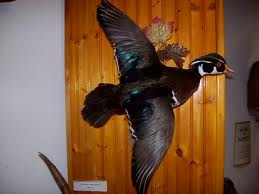 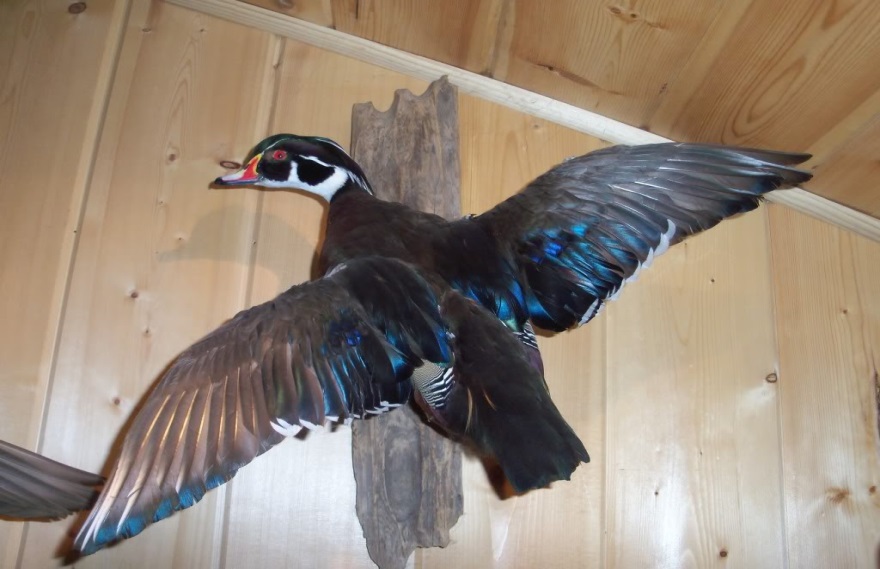 Wood duck mount
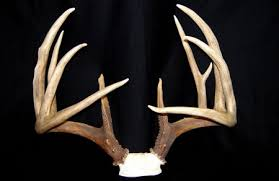 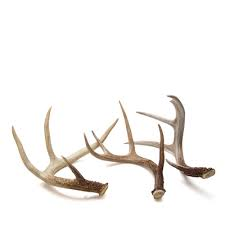 White tail deer antlers
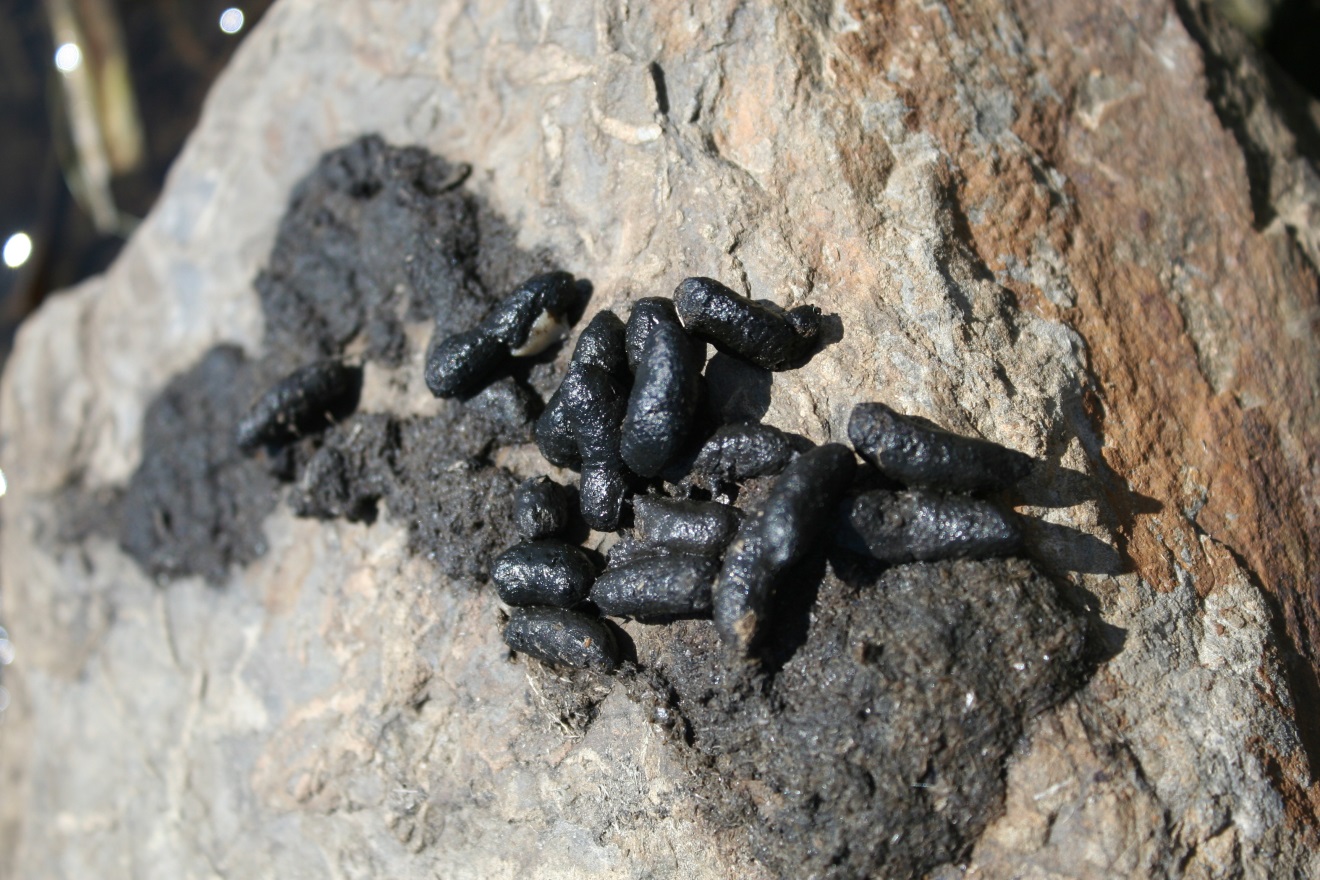 Muskrat scat
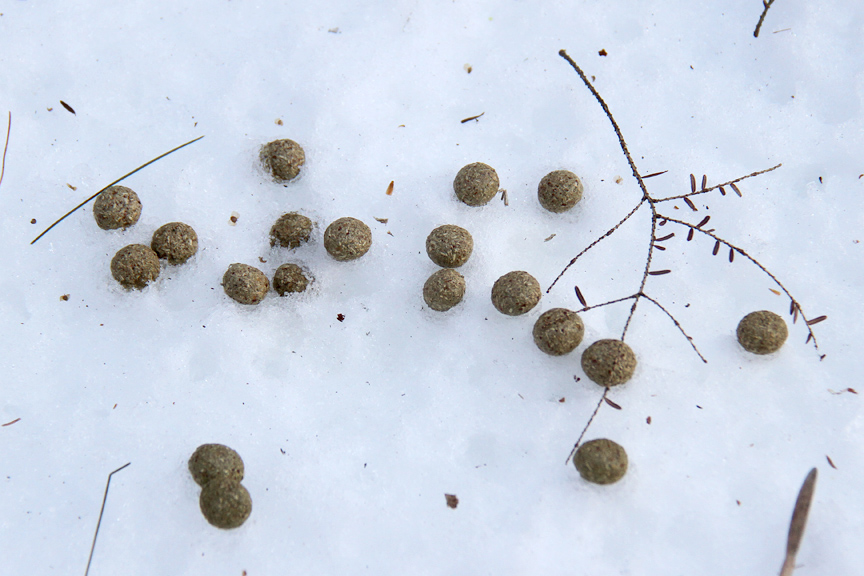 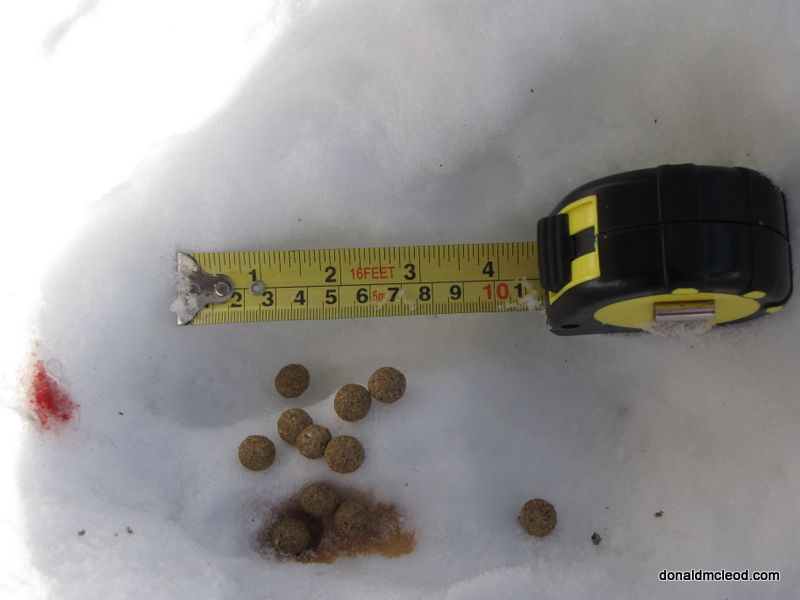 Cottontail scat
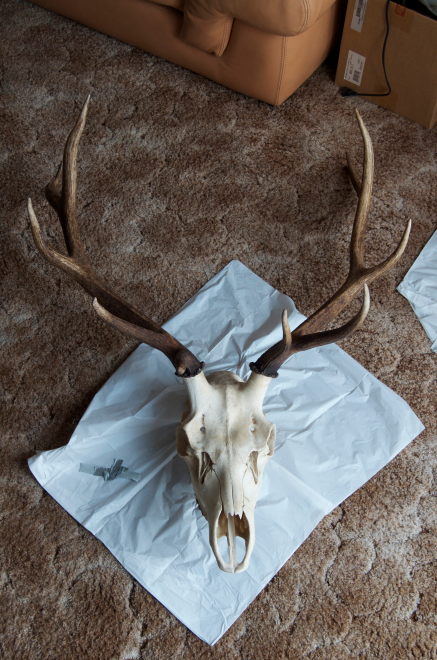 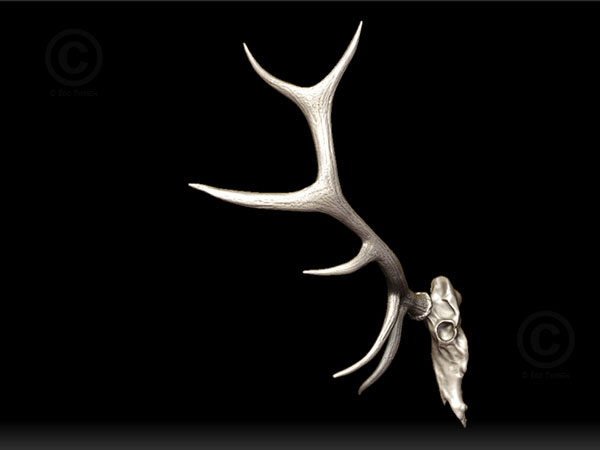 ELK SKUll
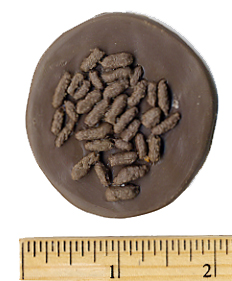 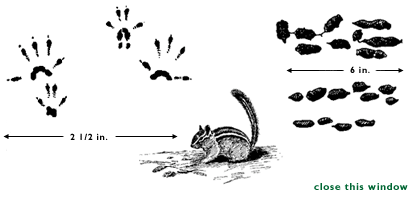 Chipmunk scat
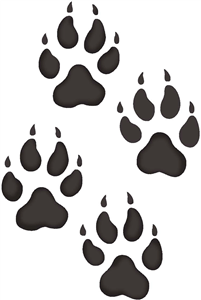 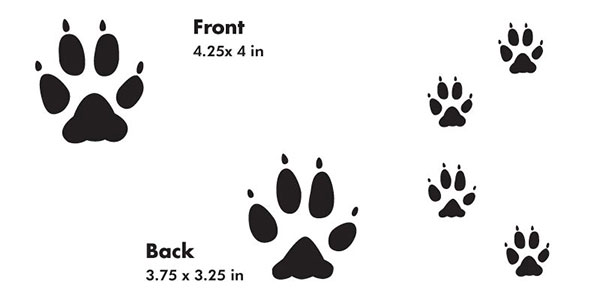 Wolf track
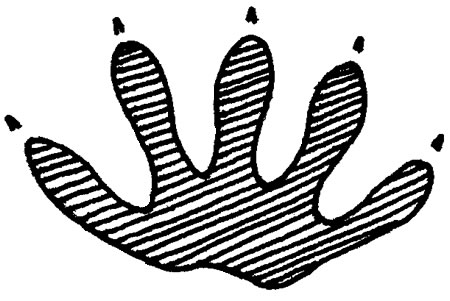 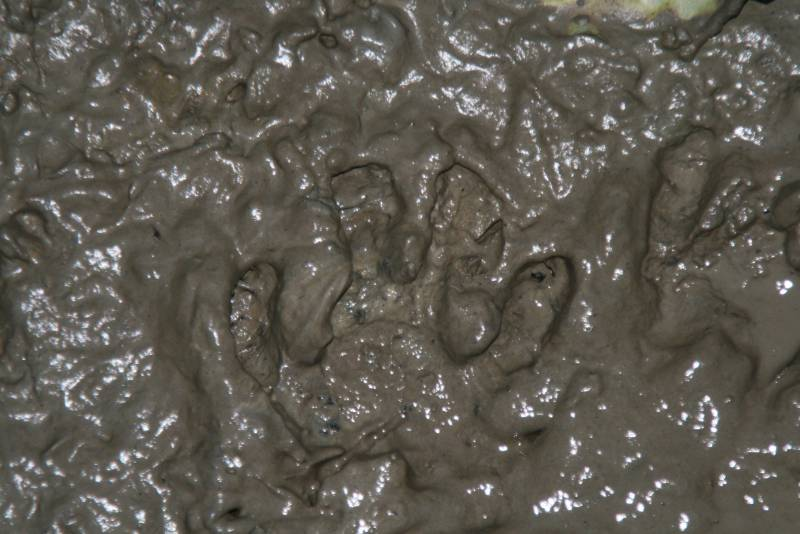 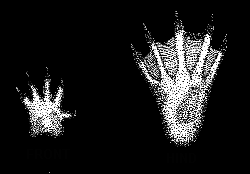 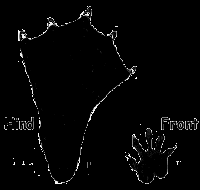 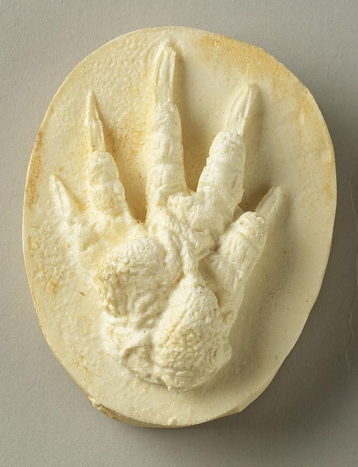 203-Beaver tracks
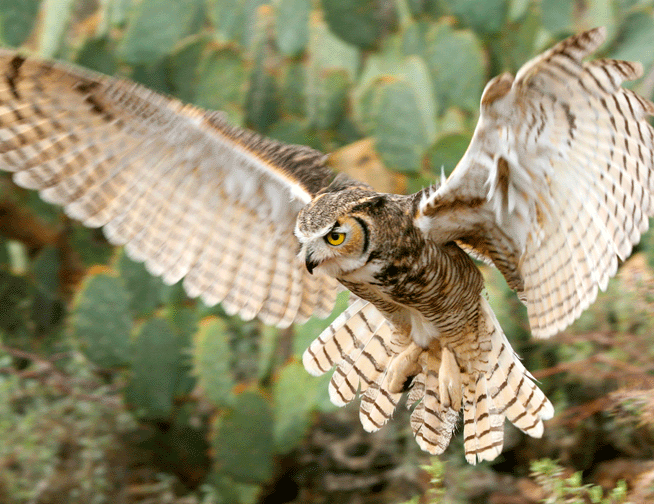 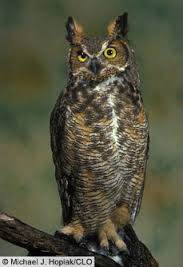 312-Great horned owl
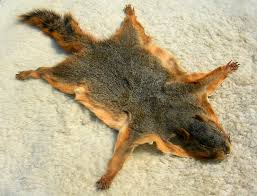 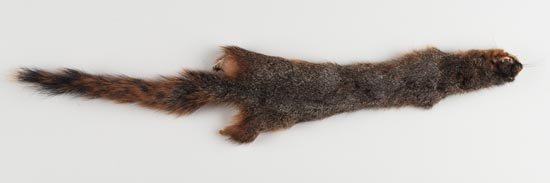 231-Fox squirrel hide
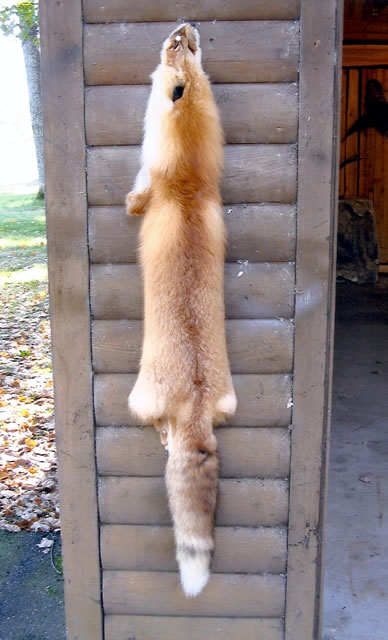 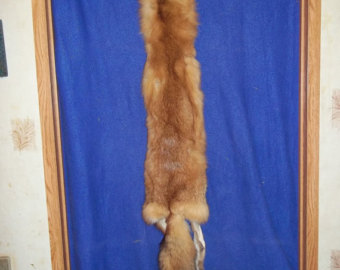 231-Red fox hide
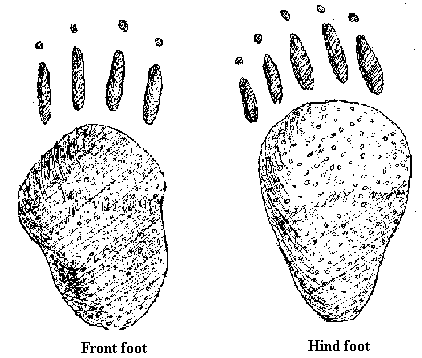 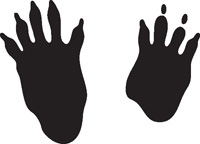 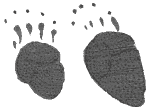 227-Porcupine track
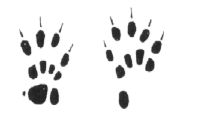 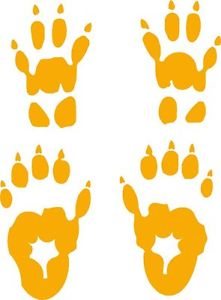 235-Woodchuck track
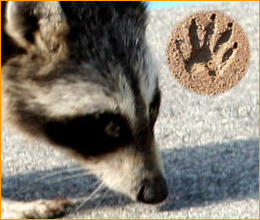 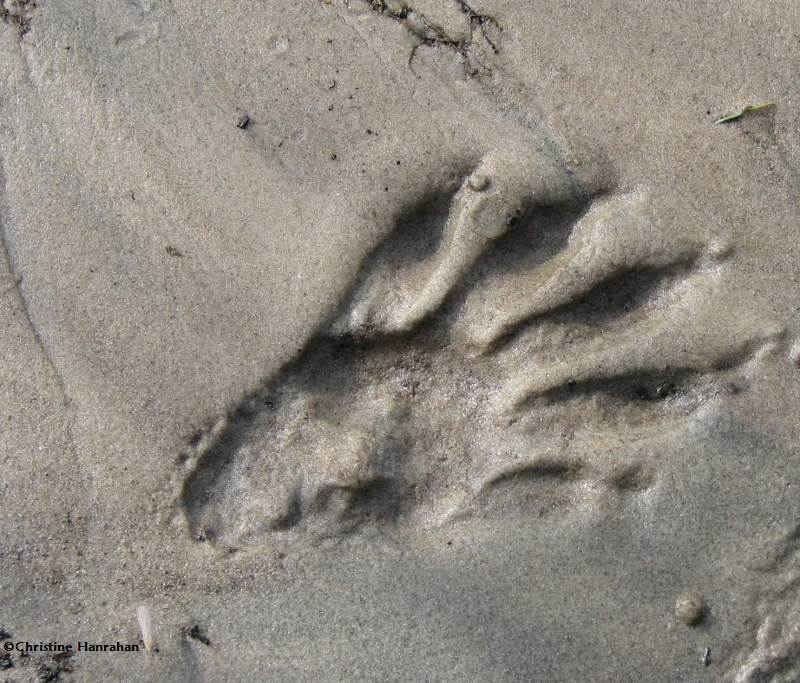 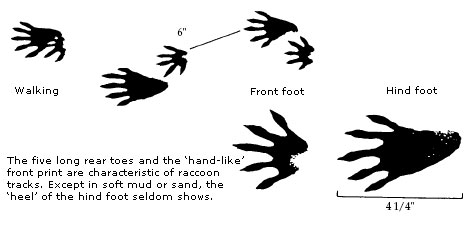 230-Raccoon track
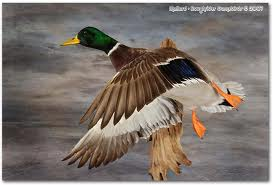 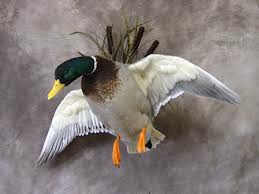 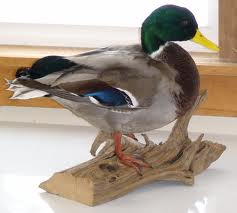 317-Mallard duck mount
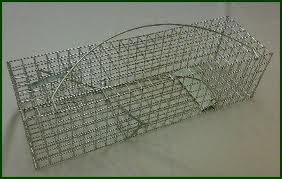 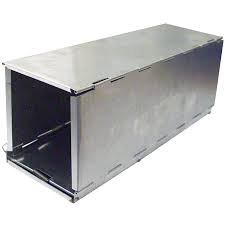 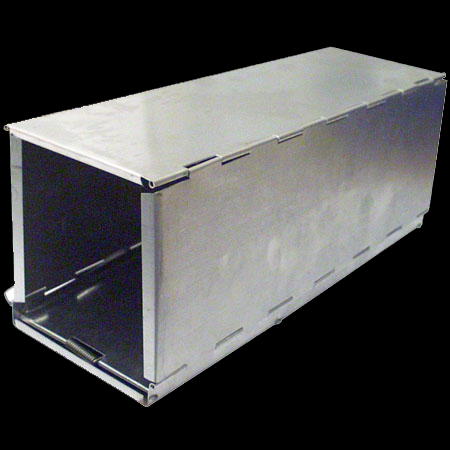 116-Mammal traps
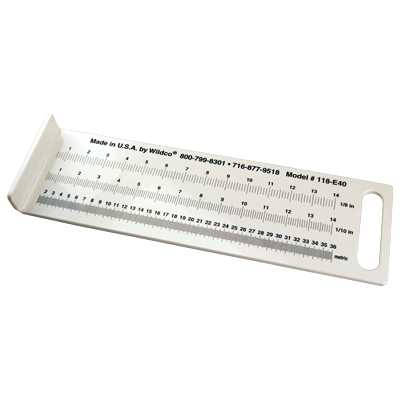 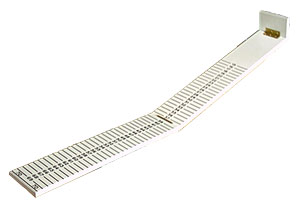 109-Fish measuring board
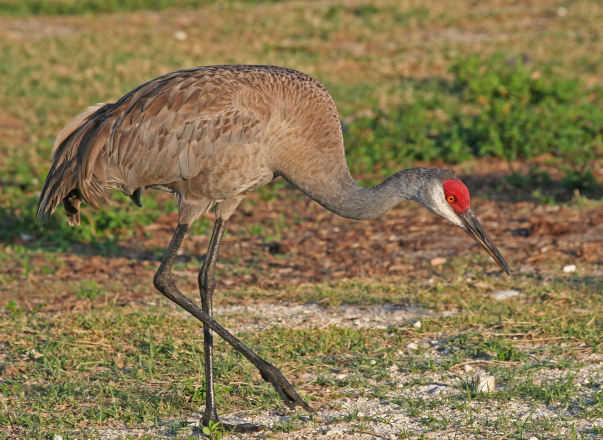 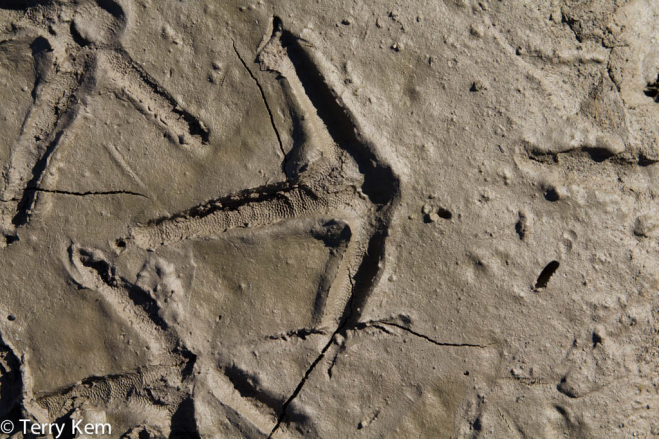 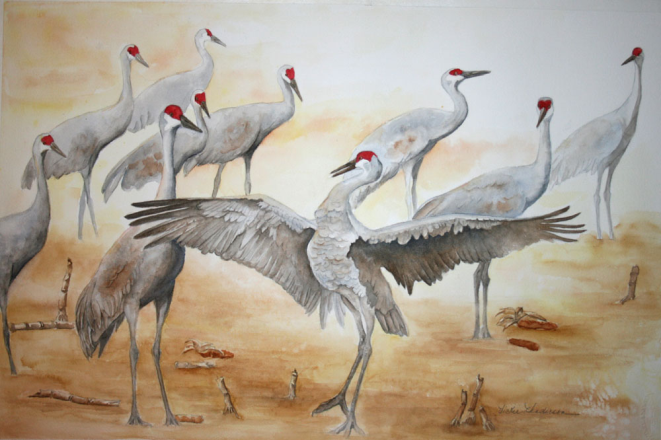 323-Sandhill crane
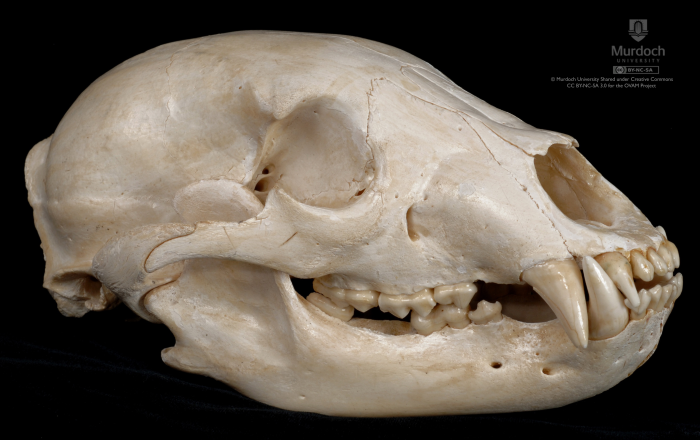 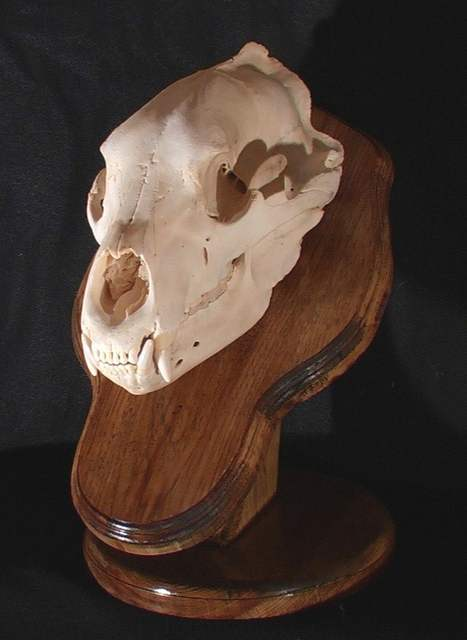 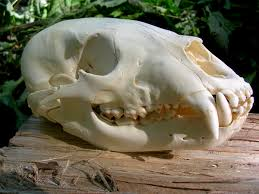 206-Black bear skull
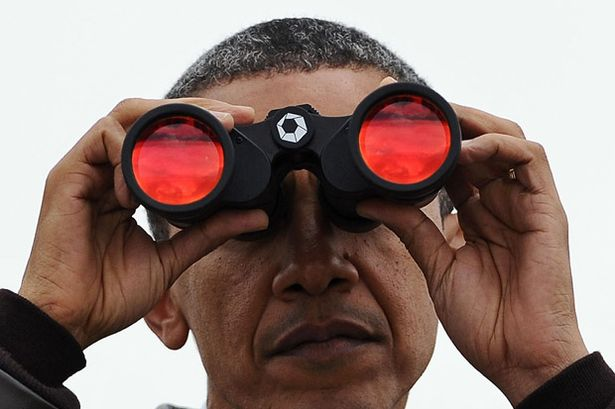 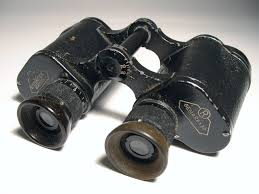 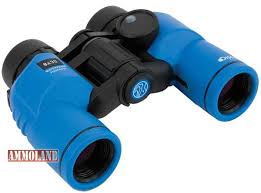 115-binoculars
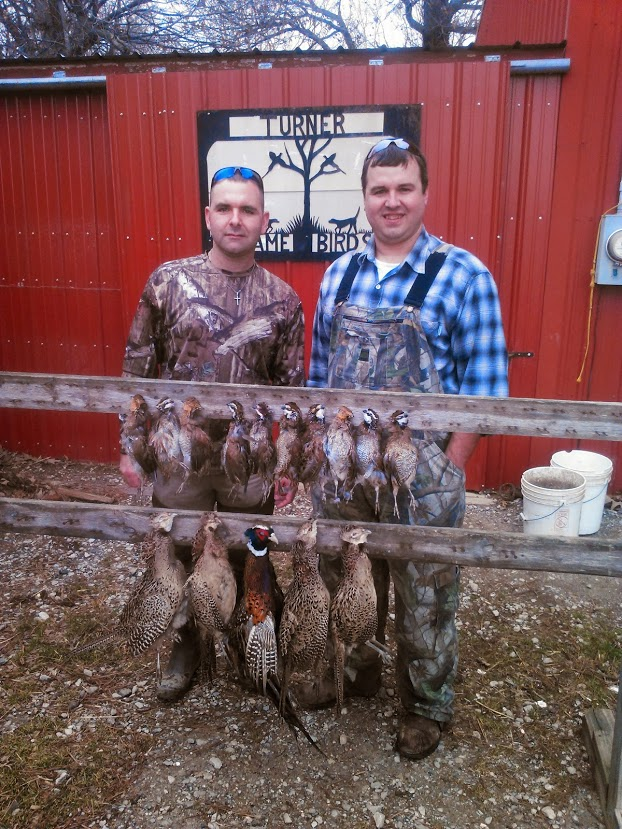 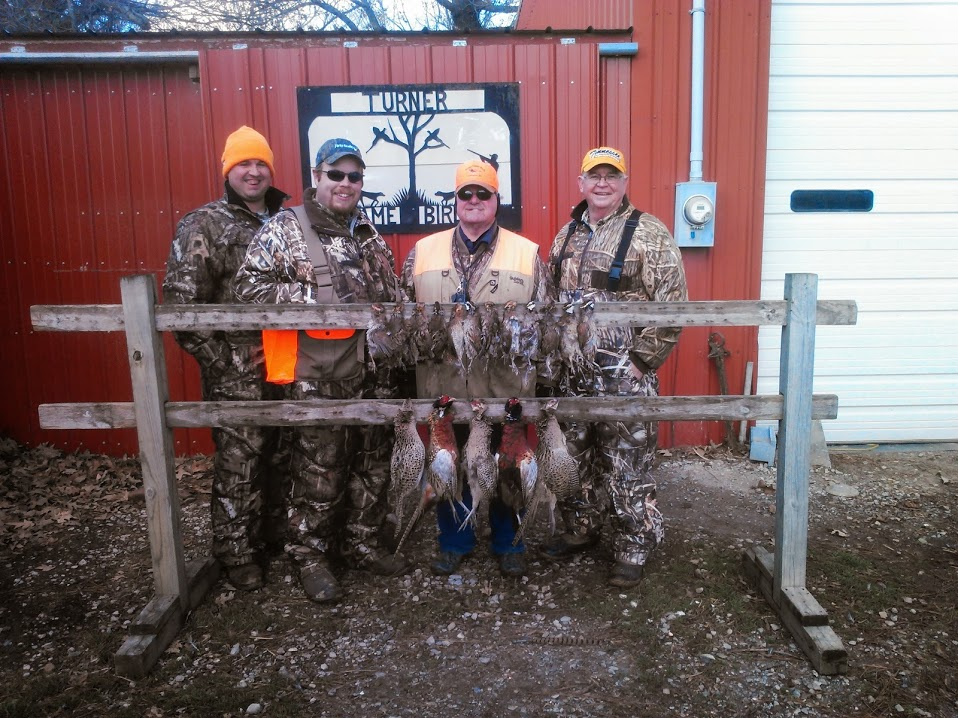 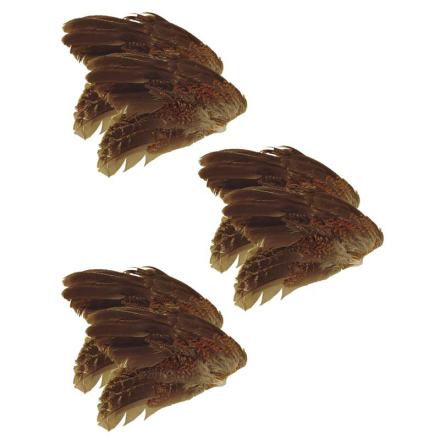 321-QUAIL WING
What do I say?
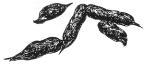 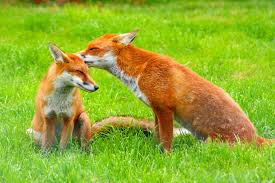 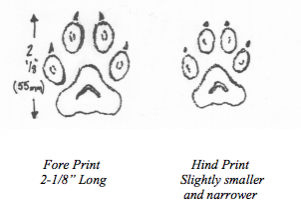 231-Red fox
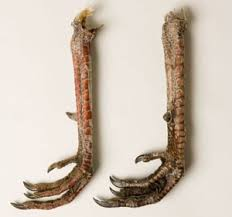 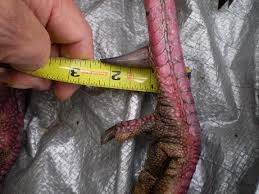 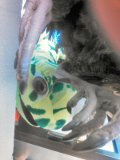 325-Turkey Spurs
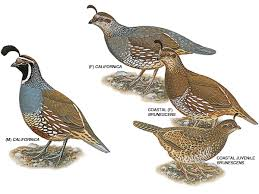 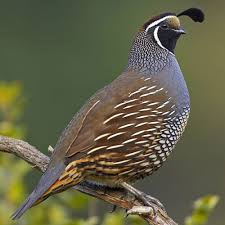 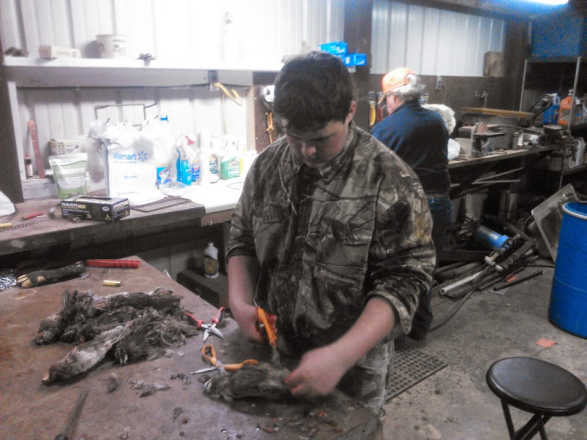 320-Quail
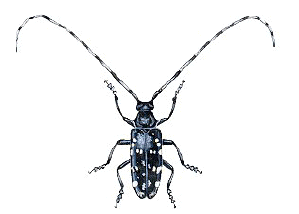 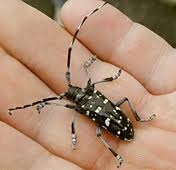 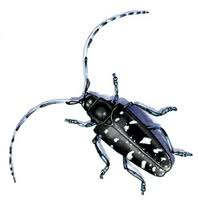 702-ASIAN Long HORNED BEETLE
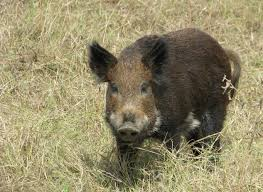 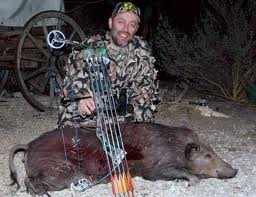 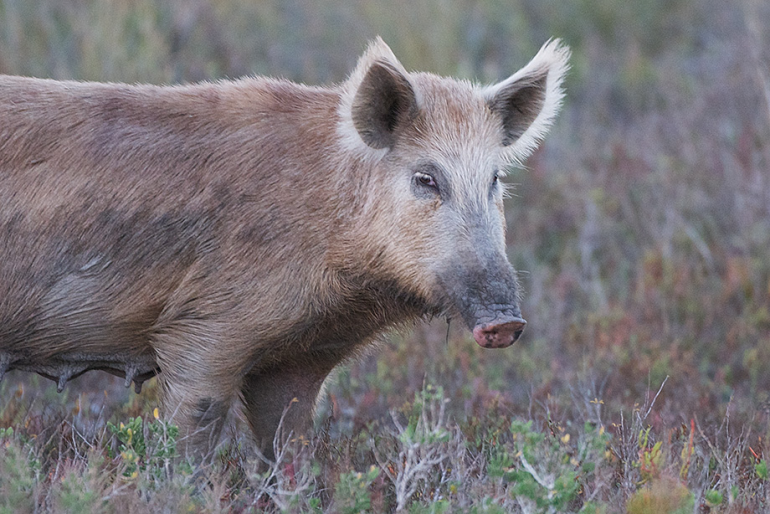 709-Feral Hog